De Vorsten en Ontdekkingen
l
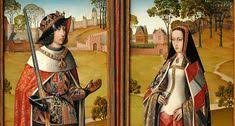 En dit is onze voorstelling
Dylio 
Karel
Gaelle
Wonen
De vorsten, wonen in luxueuze paleizen.
De Adel, woont in prachtige landhuizen.
De gowone mens,blijft wonen in een simpel huisje of eenvoudige hoeve.
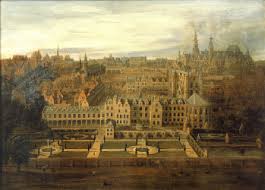 Transport over land
De edelen, reizen met een mooi versierde koets.
Voor korte afstanden gebruiken de edelen een draagstoel.
De gewone man,gebruikte de postkoets.
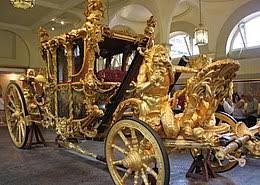 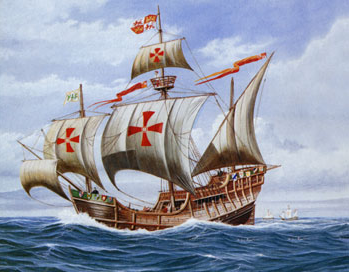 Transport over water
Het karveel kan sneller reizen dan een gewoon schip!
Kan meer eten en mensen vervoeren dan een gewoon schip.
Dus het is heel handig!
Milieu
We leren nieuwe producten kennen
We kweken nieuwe dieren=nieuwe virusen en ziektes